Figure 7. Cell type-specific changes in sEPSCs in brain slices from Scn1a−/+ mice. (A) Left: schematic of ...
Cereb Cortex, Volume 26, Issue 4, April 2016, Pages 1778–1794, https://doi.org/10.1093/cercor/bhw002
The content of this slide may be subject to copyright: please see the slide notes for details.
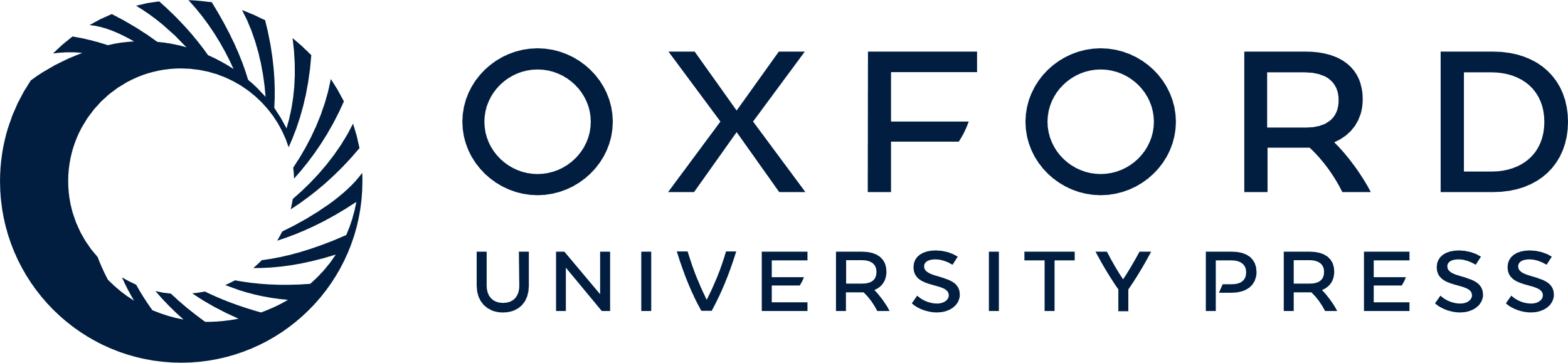 [Speaker Notes: Figure 7. Cell type-specific changes in sEPSCs in brain slices from Scn1a−/+ mice. (A) Left: schematic of the experimental configuration. Recordings were performed from principal cortical neurons. Right: sEPSCs in slices from WT (top) and Scn1a−/+ (bottom) animals recorded from principal neurons. (B) Cumulative distribution of the amplitude (left) and frequency (right) of sEPSCs recorded from WT (N = 7 cells) and Scn1a−/+ (N = 10 cells). (C,D and E,F) same as in (A and B) for sEPSCs recorded from PV-positive (WT, N = 7 cells; Scn1a−/+, N = 7 cells) and SST-positive (WT, N = 6 cells; Scn1a−/+, N = 6 cells) interneurons, respectively.


Unless provided in the caption above, the following copyright applies to the content of this slide: © The Author 2016. Published by Oxford University Press.This is an Open Access article distributed under the terms of the Creative Commons Attribution Non-Commercial License (http://creativecommons.org/licenses/by-nc/4.0/), which permits non-commercial re-use, distribution, and reproduction in any medium, provided the original work is properly cited. For commercial re-use, please contact journals.permissions@oup.com]